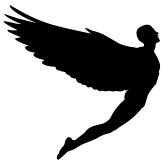 Alas para volar
Wings to fly
Achieving A* - B
Higher Structure Booklet
El medio ambiente
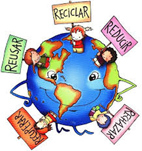 1
Higher Tier Language Structures – El instituto y planes futuros
1.Opinions

Creo que . . .		I believe that . . . 
Pienso que . . . 		I think that . . . 
En mi opinión. . . 		In my opinión . . . 
Para mí . . . 		For me . . . 
A mi parecer . . . 		It seems to me / In my opinion . . . 
Diría que . . . 		I would say that . . .
Desde mi punto de vista . . .         From my point of view. . . .
2. Desde hace……(Since…ago/ for)

When you want to say how long you have been doing something you use desde hace + present tense
Examples
He vivido en esta zona desde hace* cinco años
I have been living in this area since 5 years ago* 
 
Nos ha preocupado el medio ambiente desde hace* mucho
We´ve cared for the environment for a long time
 
Hemos vivido a las afueras de Liverpool desde hace* tres años
We have lived in the sounding area of Liverpool since 3 years ago*
 
Mis padres han reciclado desde que* era pequeña
Mi parents have recycled since I was little
2
3.Lo + adjective….
When you want to say “The good thing  is that….” “The bad thing is…….” “The best thing is…..” use lo + adjective
 
Examples
Lo malo* es que mi casa no está en un barrio muy bueno.
The bad thing is (that) my house is not in a very good neighbourhood.
 
Lo bueno* de mi barrio es……la escasez de basura
The good thing about my neighbourhood  is……the lack of rubbish
 
 Lo mejor* de mi barrio es …que es tal y cómo yo siempre he soñado.
The best thing about my bedroom is that is just how I´ve always dreamt.
 
Lo peor* del parque es ....que no lo cuidamos
The worst thing about the park is……we don´t look after it
 
Lo peor* de mi barrio son las cacas de perro ¡Odio cuando piso una! Aunque dicen que es buena suerte….
The worst thing about my house is the stairs. I hate stepping on one! Although it is said to bring you luck
 
Lo más positivo* de donde vivo son las zonas verdes…que son abundantes y están bien cuidadas.
The most positive thing about where I live are the green areas... which are plenty and well cared for.
 
Lo peor* de mi barrio no son las cagadas de perro sino los dueños que no las recogen
The worst thing about my neighbourhood aren´t the dogs ‘droppings but the owners who don´t pick them up
3
4.Extended sentences    LIKES + REASON

4.1 Write longer sentences using porque and pero in the same sentence.
 
LIKES 
Me gusta          I like
Me importa        I care for
Me encanta        I love
Me chifla          I love
Me mola            I think it´s cool
Prefiero             I prefer
No me importa      I don´t mind
No me gusta         I don´t like
No soporto           I can´t stand
Me molesta          It bothers me
Me irrita             It irritates me
Odio                  I hate
 
REASONS
 
Porque                            because
Por esta razón                   for this reason
Puesto que                       because
Ya que                            because
Por eso                           That´s why
A causa de que                  Due to the fact
Debido al hecho de que         Due to the fact
Esto indica que                  This indicates
 
Examples
Me gusta…………….porque* es……………………….pero*……………………….
I like…………………….because it is…………………..but…………………
 
Me chiflan………………porque* son………………pero*
I love (plural)……because they are………but
4
5.Correlations

No sólo.......sino también.
(Not only......... but also).


Examples
Me gusta no solo los parques sino también los bosques 
I not only like parks but also forests


6.Negatives
no….			don´t (not)
nunca		never
jamás		never
no….nadie		anybody / nobody
no ….ni…..ni		neither……nor……….

Examples

No* me gusta el campo porque tengo alergia 		
I don´t like the fields (The countryside) because I´ve got hayfever

Nunca* paso tiempo en el parque	I never spend time in the park
Jamás* reciclo I never recycle
Mis amigos no reciclan ni el papel ni el vidrio  
We don´t recycle either paper or glass.
5
7. Impersonal Verbs
 
Hay que 				You have to
se puede + full verb			You can
se debe + full verb			You should/must/ought to
se necesita + full verb			You need to
se require + full verb			It requires
 
Examples 
Hay que reciclar		                  You have to recycle
Se puede* reusar casi todo                                   You can reuse almost everything
No se debe* tirar basura en el suelo	                 You shouldn´t throw litter on the floor
Se debe* usar el contenedor apropiado                 You should use the appropriate bin
8. Expressions with tener

Tener means to have but when linked with an adjective (describing word) its meaning changes from “to have” to “to be”
Examples
Tener éxito*				to be successful
Tener miedo*				to be afraid
Tener hambre*				to be hungry
Tener suerte*				to be lucky
Quiero tener éxito* en la vida	I want to be successful in life
Tendré suerte* si…..		I will be lucky if……
Tener conciencia ciudadana         to be a good citizen
 
Examples 
Tendrémos suerte si el planeta sobrevive	
We will be lucky if the planet survives
Es necesario tener conciencia ciudadana 			
It´s necessary to be a good citizen
6
9.“If” sentences
When you start sentences with “if” or “si” in Spanish, combinations of tenses are used.  The combinations are as follows
Si* + present + future
Si* + imperfect + conditional
Si* + pluperfect + conditional perfect
 
Examples
Si* reciclamos, salvaremos nuestro planeta
	If we recycle, we will save our planet.
Si* no evitamos la contaminación, el calentamiento global será peor
	If we don´t avoid pollution, global warming will be worse
Si* mi amiga reciclara, tendría la conciencia más limpia
	If my friend recycled, she would have a better conscience.
Si* hubiese recogido la caca del perro, no la habría pisado ese chico.
	If had picked up the dog poo, that boy wouldn´t have stepped on it.
10.Object Pronouns
When you want to avoid repeating the thing you are talking about in a sentence, use an object pronoun.  They are normally found in front of a verb.  The most commonly used are:


      Masculine		Feminine
it		lo               	la
them 	los		las
me		me		me


Examples
Lo* reciclo			I recycle it
Me* ayudará			it will help me
Nos* beneficiará		it will benefit us 

Don´t get confused with THE (article) EL, LA, LOS, LAS!!!!!!
7
11.Comparatives

When you want to compare two things use the following comparisons
Más……… que			more….than
Menos ………..que		                  less….than
Tan………como			as…………as

Examples
Mi barrio es más limpio que* el de mi amiga
My neighbourhood is less expensive than my friend´s one
Vivir en la ciudad es menos ecológico que* en el campo
Living in the city is less environmentally friendly than living in the countryside
Los  ingleses son tan ecológicas como* los españoles
English people are as ecological as Spanish people.
12.Superlatives
When you want to say “the most………… ” or “the least……” use a superlative in Spanish
 
el más			the most (m)
la más			the most (f)
el menos			the least (m)
la menos			the least (f)
 
Examples 
Esta calle es la más* limpia
This street is the cleanest.
 
Londres es la ciudad más* contaminada del país
London is the most polluted city in the country
8
13.Adverbs
Adjectives which describe verbs are called adverbs.  In English they usually end in “ly”.  In Spanish normally they end in “mente”
Example
probablamente  		 probably
afortunádamente		fortunately
definitívamente		definitely	
constántemente		constantly
periódicamente		periodically	
consecuentemente		consequently
 
However, not all adverbs end in “mente”
Examples

a menudo			often
algunas veces  		sometimes
ahora			now
casi			almost
14.Linking ideas with starters such as …….


Al llegar + full verb		On arriving….
Después de + full verb 		After………..
Antes de + full verb before	Before……



Example 

Al* llegar a mi calle se encuentra un parque
On arriving to my street you find a park

Después de* hacer senderismo en el bosque observamos la fauna y la   flora. 
After going trekking we observed the wildlife 

Antes de llegar al bosque, hay un vertedero
Before getting to the forest, there is a dumpsite
9
15.Using “ísimo”  (veeeeeeeeeeery)

When you want to emphasise an adjective add “ísimo” to it
ísimo (m)
ísima (f)
ísimos (mpl)
ísimas (fpl)

Example 
El bosque es grandísimo*   My forest is veeeery comfortable
El transporte público son carísimas*   Public transport are veeery expensive
Mi barrio es grandísimo*. My neighbourhood is veeeeery big.
16. Conjunctives ( Conectores)
Start sentences with good linkage to gain valuable content marks
Examples
Sin embargo		However
Además			Furthermore
Aunque			Although
Para empezar		To start / begin with
Para concluir		To sum up / conclude
Por un lado . . por otro lado	On the one hand . . . on the other hand
En primer lugar		In the first instance / place
Al fin y al cabo		When all is said and done
A pesar de todo		Despite everything
Por lo tanto		Therefore
Por lo que			Therefore
Afortunadamente		Fortunately
Por desgracia		Unfortunately
Después			after / afterwards
Entonces			then / so
Luego			then / next
También			also
Por eso			so / for this reason
Por ejemplo		for example
Así que			so
Ya que			since, considering that
Aparte de             	apart from
10
17. Using the gerund 

When you want to use “ing” in Spanish add “iendo” to er or ir verbs or “ando” to ar verbs.  

Example
Viviendo* en el centro, ahorraré en transporte.	
Living in the city centre, I will save in transport.
Respetando* mi entorno, el barrio será mejor
Respecting my surrounding, the neighbourhood will be better.
18.TENSES
Present     RECICLO
Preterite   RECICLÉ
Perfect      HE RECICLADO
Imperfect  RECICLABA
Conditional  RECICLARÍA
Pluperfect  HABIA RECICLADO
Subjunctive   RECICLE
Future   RECICLARÉ    or    VOY A RECICLAR
19. Después de haber + past participle
When you want to say after having done something, you use después de haber + past participle
 
Examples
Después de haber modernizado* los autobuses……….
After having modernised the buses……………
 
Después de haber vivido*……
After having lived…………… 
 
Después de haber defendido* posturas ecologístas……
After having defended ecologists´ ideas……………
11
20.Subjunctive phrases
 
Quisiera			I would like
Ojalá fuera		If only I or He/She/It were
Ojalá tuviera		If only I or He/She/It had
Ojalá pudiera		If only I or He/She.. could
Ojalá hubiera		If only there were
Cuando sea mayor		When I’m older
Cuando (to indicate future)     When.....
 
 
Si tuviera más tiempo/dinero		
If only I had more time/money
Cuando sea mayor .....When I´m older
Cuando viva solo   .....When I live by myself
Cuando el mundo cambie su mentalidad...
When the world changes its way of thinking
21. Usually OR Used to = Soler
	Suelo – I usually
	Suele- He/she usually 
	Solemos – we usually
	Suelen- they usually

	Solía – I used to
	Solíamos- We used to
	Solían- They used to


Followed by an INFINITIVE (AR, ER, IR)

Examples
Suelo pasAR mucho tiempo seleccionando mi basura para reciclar.
I usually spend lots of time selection my rubbish for recycling
Cuando era pequeño, solíamos apoyarAR a organizaciones ecologistas.
 When I was younger, we used to support Greenpeace
12
22. It´s +Adjective+ TO Infinitive

Es difícil + 	It´s difficult
Es fácil +      	It´s easy
Es necesario+    	It´s necessary
Es esencial+    	It´s essential
Es útil+   		It´s useful
Es importante	It´s important
Es fundamental      It´s fundamental
Es prioritario        It´s a priority
Es primordial	It´s essential
 
Examples
 
Es difícil separar la basura
It´s difficult to separate rubbish
23.Tengo la intención de  + Infinitive
I tend to + infinitive
 
Examples
Tengo la intención de reusar lo más que pueda
I intend to reuse as much as possible
24.Tanto/a/s….como        As many as
 
En mi barrio no hay tantas zonas verdes como en el campo.
In my neighbourhood there is not as many green areas as in the countryside.
25. RELATIVE CLAUSES 

WHO (quien) , WHICH (que), WHERE(donde), WHOSE (cuyo)      
En la barrio donde vivo…
In the neighbourhood where I live...
En la depuradora que está cerca de mi casa…
In the water plant that is near my home...
La tienda de segundamano cuya puerta es roja…
The secondhand shop whose door is red
13